Тема:Бумагопластика.         Новогодняя игрушка.
Цели:
формирование умения рассматривать и изучать форму предмета;
-   совершенствование умения работы с бумагой;
Развитие чувства формы, пространственного воображения, творческого мышления;
Загадка
Что за звёздочки сквозные
На пальто и на платке
Все сквозные – вырезные,
А возьмёшь – вода в руке?
снежинка
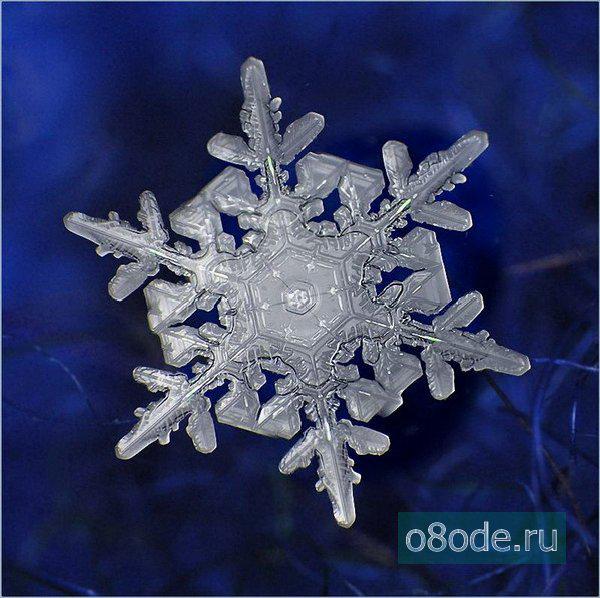 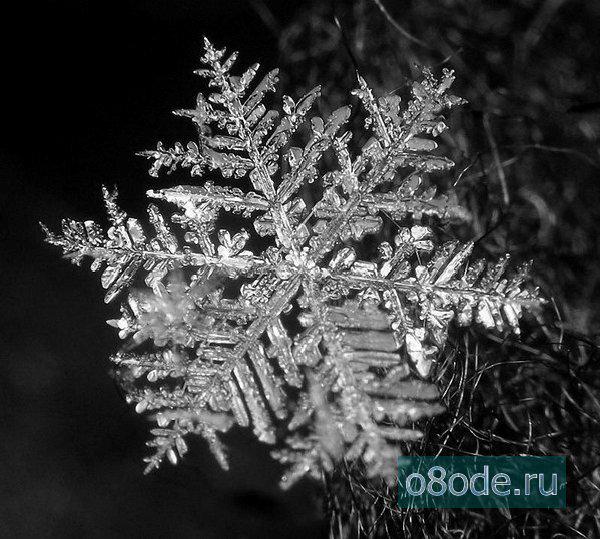 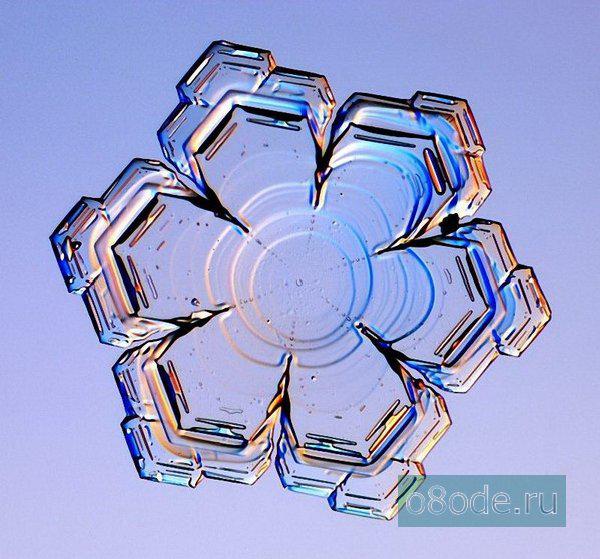 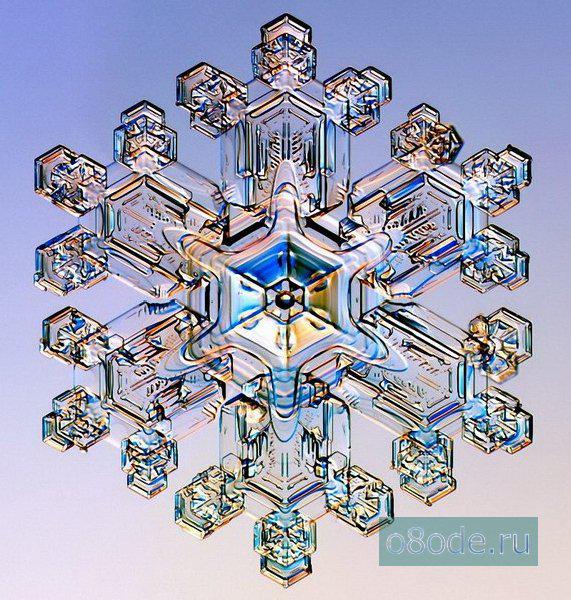 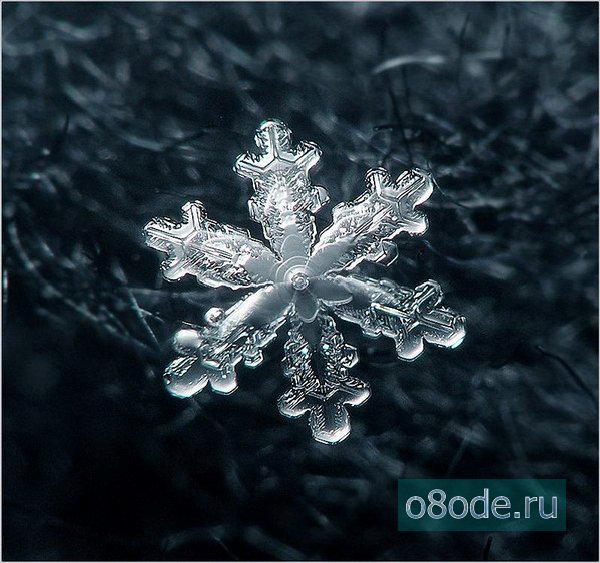 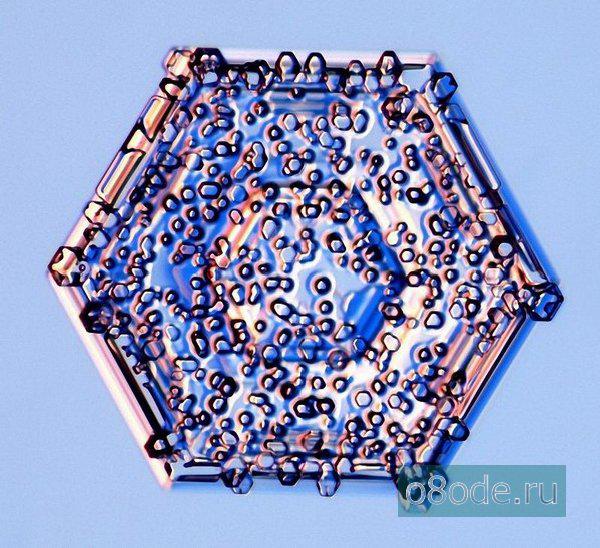 Что же такое снежинка?
Волшебный символ праздника.
Феномен* красивых форм.
- Физическое явление природы которое выражается в замерзании воды.
Это идеальная шестиугольная геометрическая фигура льдинки.
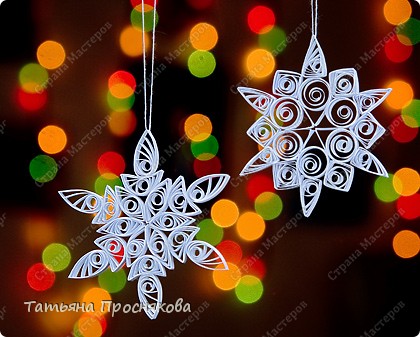 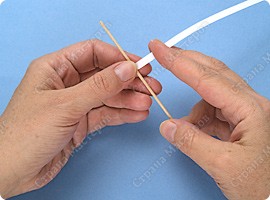 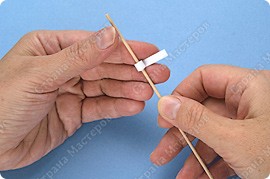 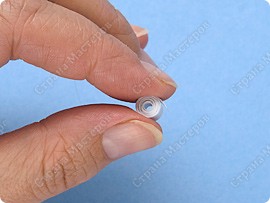 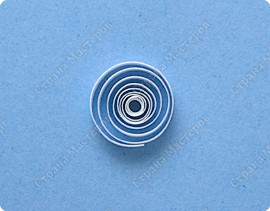 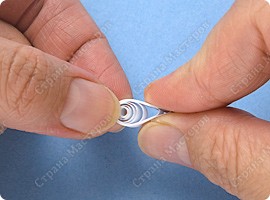 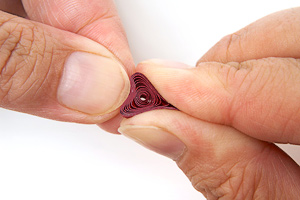 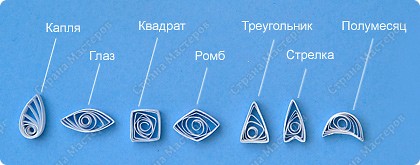 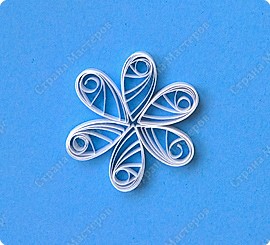 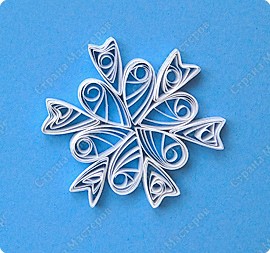 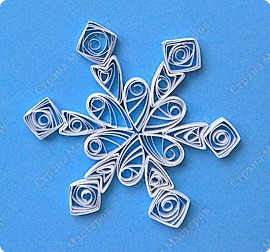 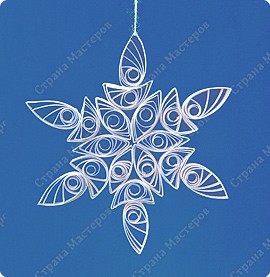 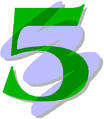